Riskanalys GSAB 2021 avseende förmåga att nå uppsatta mål
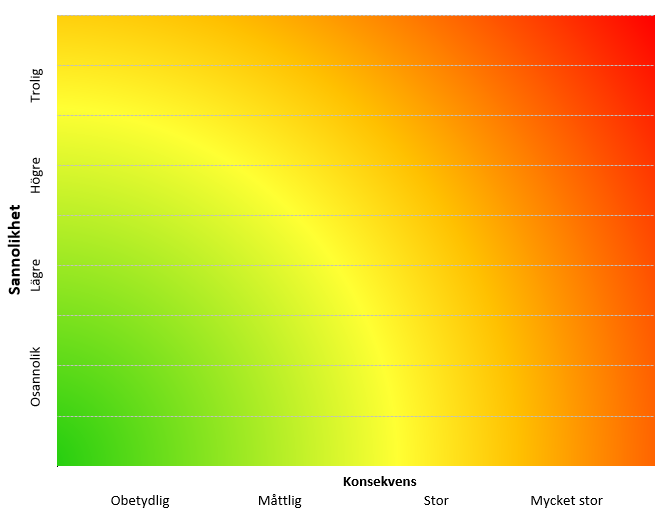 11
9
8
5
3
16
10
17
13
7
14
15
2
6
4
12
1
[Speaker Notes: Lägg till den identifierade risken i listan. Numret blir risken ID-nummer. Placera risknumret i matrisen enligt sannolikhet/konsekvens för koncernen.]
Riskanalys GSAB avseende förmåga att nå uppsatta mål 2022
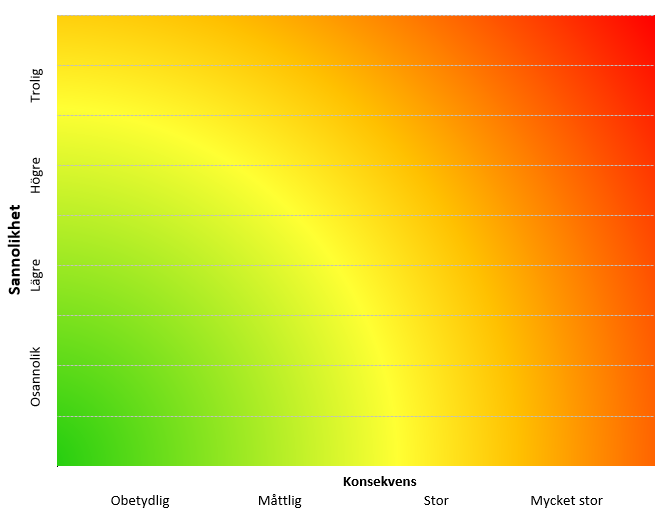 1
7
8
2
6
3
4
5
16
9
15
12
13
14
10
11
[Speaker Notes: Lägg till den identifierade risken i listan. Numret blir risken ID-nummer. Placera risknumret i matrisen enligt sannolikhet/konsekvens för koncernen.]